Макеевский промышленно-экономический колледж
Идеал человека: от философов древности до наших дней
(учебный  проект) 
                                   
                         Участники проекта:                              студенты групп 
                           ОМД-181/9,  РИПК-181/9



                                    Макеевка-2021
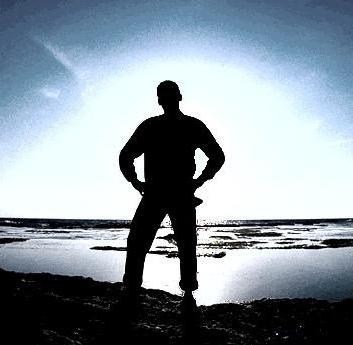 «Когда природа лишила человека его способности ходить на четвереньках, она дала ему в виде посоха — идеал! И с той поры он бессознательно стремится к лучшему — все выше!»
                                     А.М.Горький
Обоснование актуальности темы проекта:-девальвация нравственных ценностей, кризис духовности;-невысокий уровень общей культуры и моральности большинства студентов;-дефицит гуманитарных знаний ( особенно в условиях технического учебного заведения)
Общая    информация о проекте
по доминирующей деятельности студентов: информационно-творческий с элементами исследования;по продолжительности : долгосрочный ( сентябрь 2020 – май 2021 года);                              по комплексности:  поликультурный, интегрированный
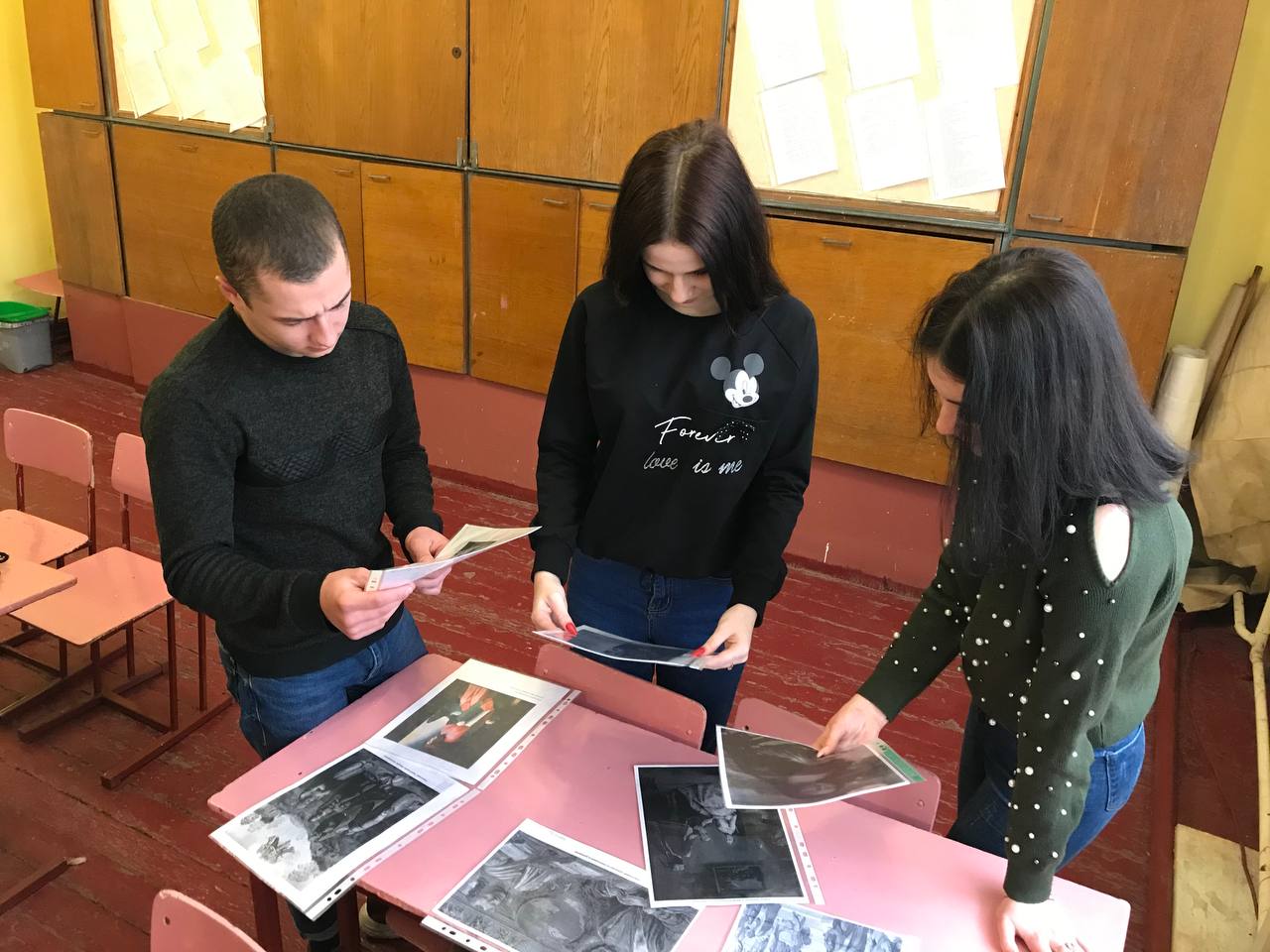 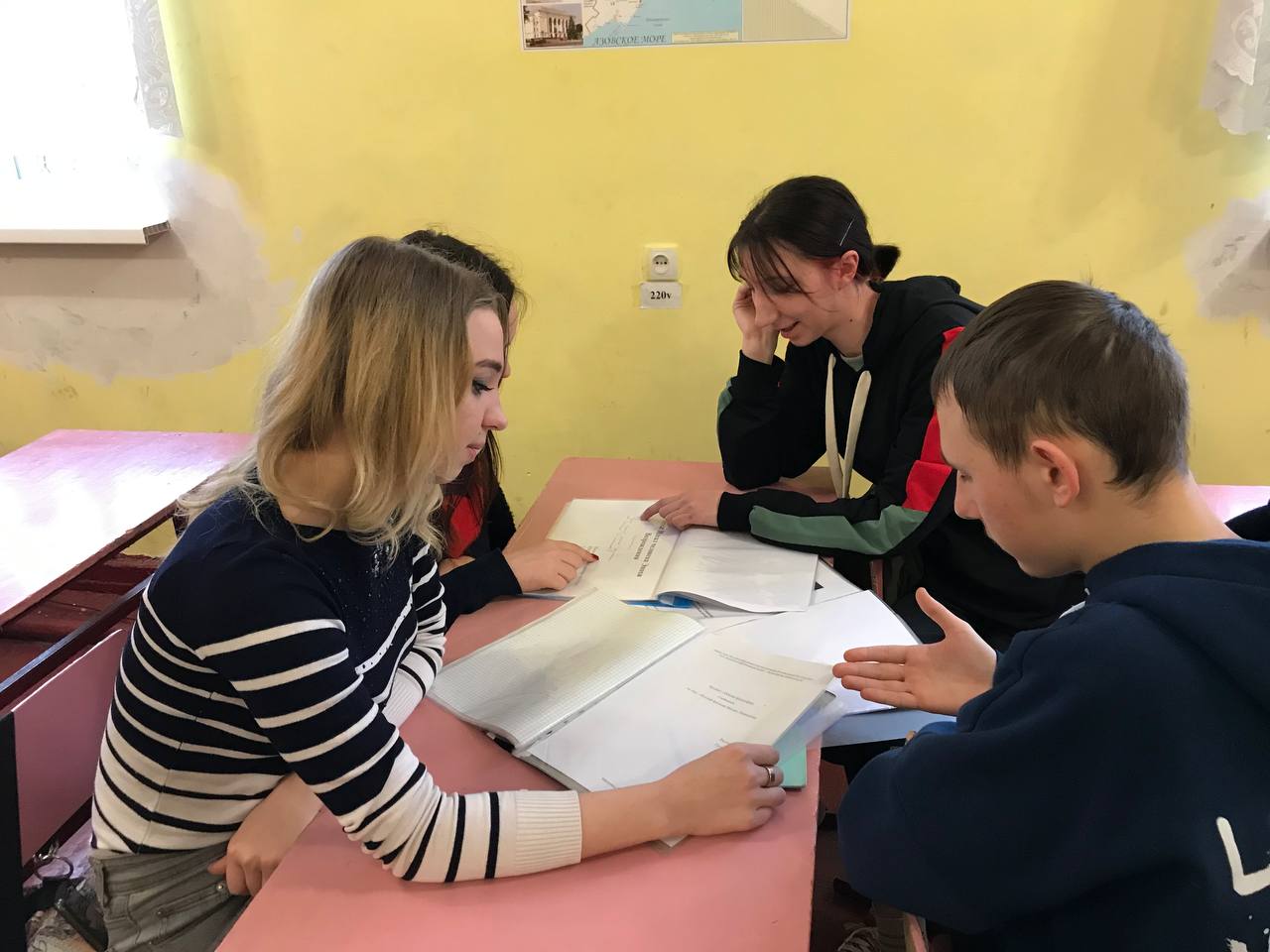 Основные направления реализации проекта
1.Написание сочинений-эссе на основе цитаты 
«Философы античности о человеке»
«Самый сильный тот,
 у кого есть сила управлять собой». Сенека
«Жизнь – это открытие, и чем дальше
 мы путешествуем, тем больше правды
 сможем постичь». Гипатия Александрийская

          «Успех вызывает гордость и слепоту в сердцах людей, а страдание учит их быть терпеливыми и сильными».  Ксенофонт

«Важно не то, что с тобой происходит, а то, как ты на это реагируешь».          Эпиктет

«Все течет, все меняется. И никто не был дважды в одной реке. Ибо через миг и река не та, и сам он уже не тот». Гераклит
2.Создание галереи репродукций картин «Идеал человека в творчестве художников эпохи Средневековья»
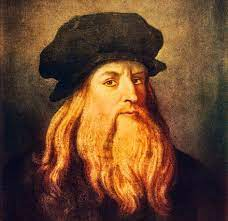 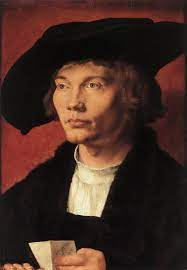 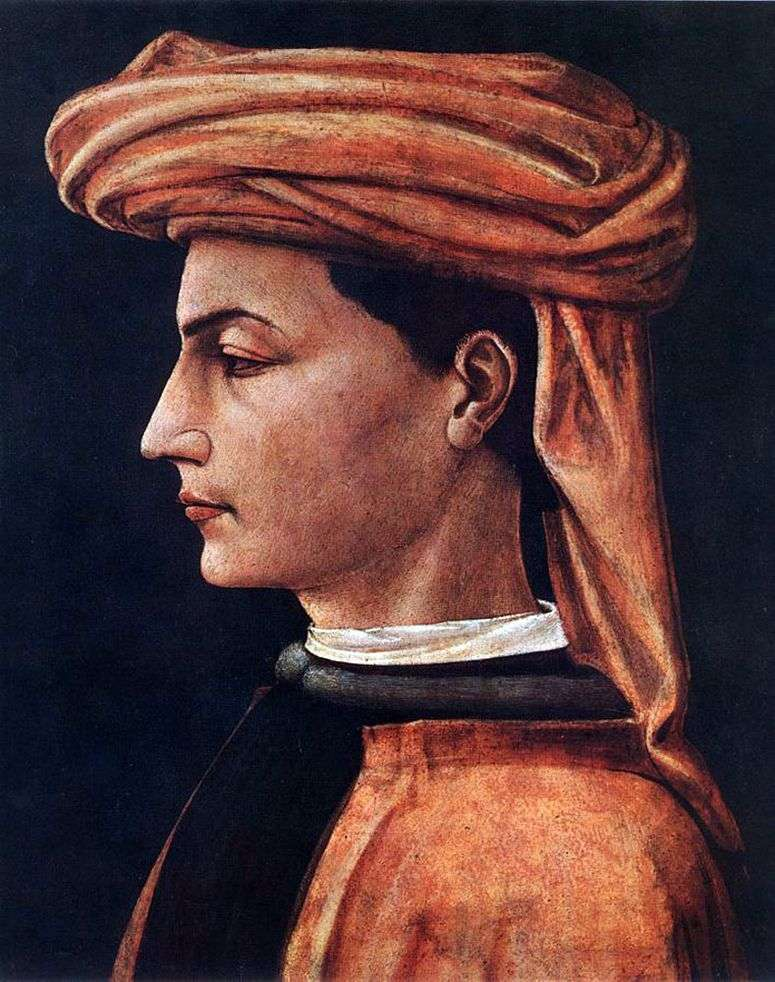 3. Литературная гостиная «Великие поэты  Возрождения о человеке»
Кто мирозданье создал, показав,Что замысел Творца не знал изъяна,Кто воплотил в планетах мудрость плана,Добро одних над злом других подняв;
Кто верный смысл ветхозаветных главИзвлек из долголетнего туманаИ рыбаков Петра и ИоаннаНа небе поместил, к себе призвав, -
Рождением не Рим, но ИудеюПочтил, затем что с самого началаСмирение ставил во главу угла,
И ныне городку, каких немало,Дал солнце - ту, сто красотой своеюРодному краю славу принесла.
                 Франческо Петрарка
О, час ночной, хотя покров 
                           твой мрачен,Как спорится работа в тишинеИ любо с думой быть наедине!Ты откровеньем мудрости означен.
Пусть я бываю вечно озадачен,В тени бодрящей так отрадно мнеПолет мечты лелеять в полусне,Чтоб с явью не был высший
                             смысл утрачен.
 
Микеланджело Буонарроти
4. Мини-исследование «Золотое правило морали: истоки, интерпретация, значение»
«Не делай другим того, чего не желаешь себе».
Конфуций, 6 в. до н.э.

«Как вести себя с друзьями? Так, как хотелось бы, чтобы они вели себя с вами».
 Аристотель, 4 в. до н.э.
«Итак, во всем, как хотите, чтобы с вами поступали люди, так поступайте и вы с ними, ибо в этом закон и пророки». 
                                                                  Евангелие от Матфея, 1 в.н.э. 

«Поступай так, чтобы ты всегда относился к человечеству и в своем лице, и в лице всякого другого так же, как к цели, и никогда не относился бы к нему только как к средству.» Иммануил Кант, 18 в.

«Как вы не хотите, чтобы по отношению к вам поступали люди, не поступайте так  же и вы по отношению к ним». Г.Райнер, 20 век.
5.Выполнение, презентация и защита групповых творческих работ «Каким был идеал человека в разные исторические эпохи?»
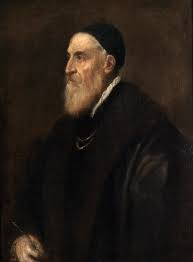 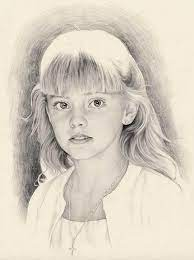 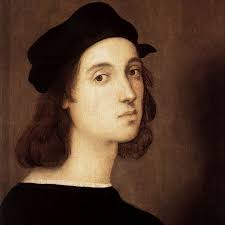 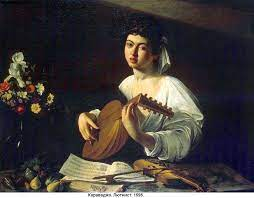 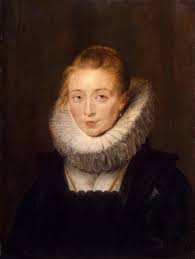 Перспективы работы над проектом
Дискуссия «Идеалы нашего времени».
Написание очерков, репортажей, сочинений на тему «Мой современник, о котором хочу рассказать».

Составление и реализация индивидуальных программ «Мой путь к совершенству».
Итоговый продукт проекта: сборник творческих работ студентов «Идеал человека: от античности до наших дней»
Ожидаемые результаты работы над    проектом:
Содействие утверждению в сознании студентов нравственных норм и общечеловеческих ценностей.
 Формирование эстетической культуры, приобщение к сокровищнице классической литературы, живописи, музыки.
Воспитание потребности в моральном совершенствовании, самовоспитании.
Проверка и подтверждение рабочей гипотезы проекта:  человеку по природе его всегда было свойственно стремление к добру и правде, красоте и справедливости, а время – лишь путь от прошлого через настоящее к будущему.Идеалы подобны звездам в небе: мы никогда не можем их достичь, но, как мореходы в плавании, ориентируемся по ним в жизни.Идеал –единство истины, добра и красоты.
Работа над проектом продолжается…
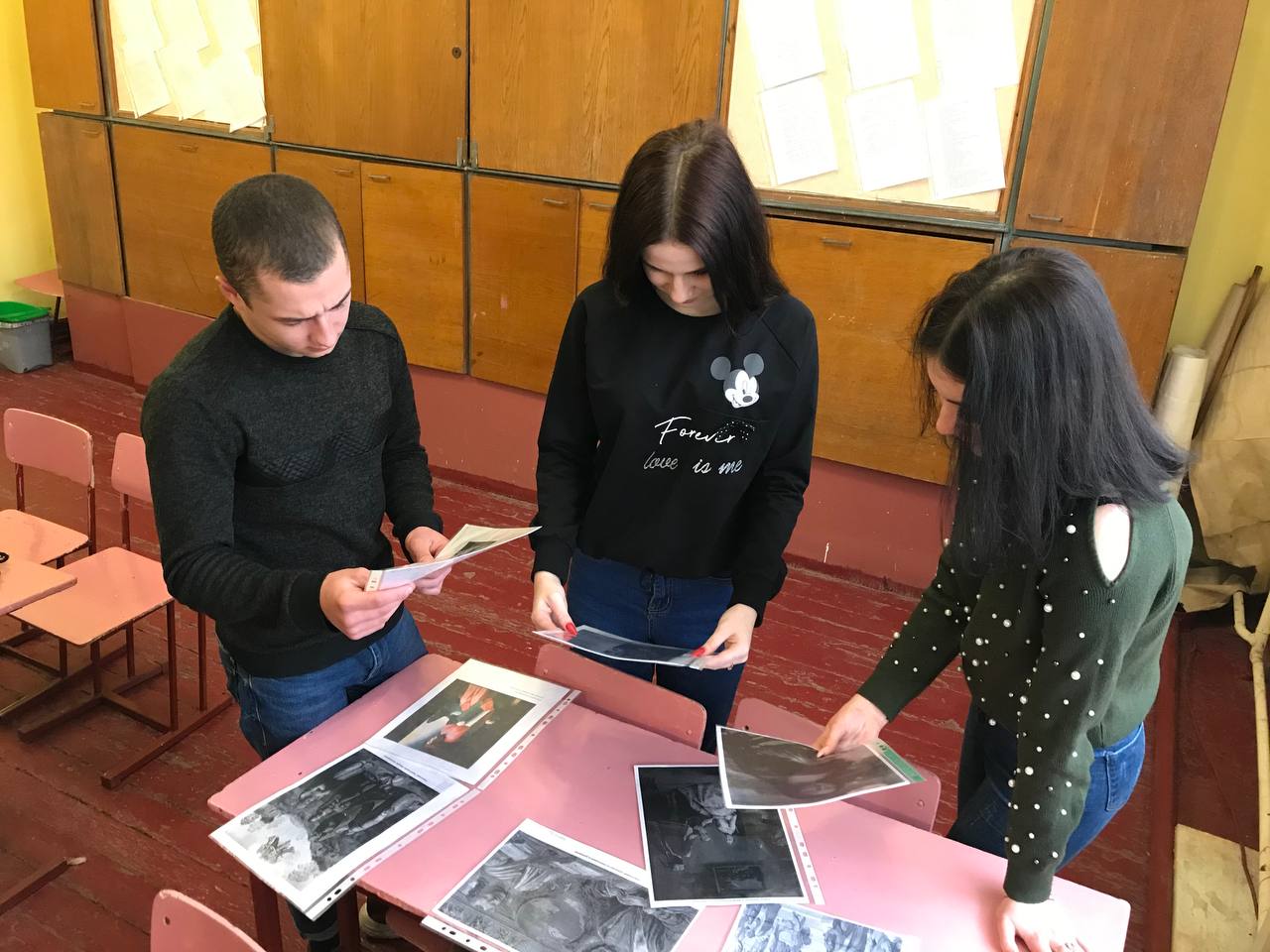 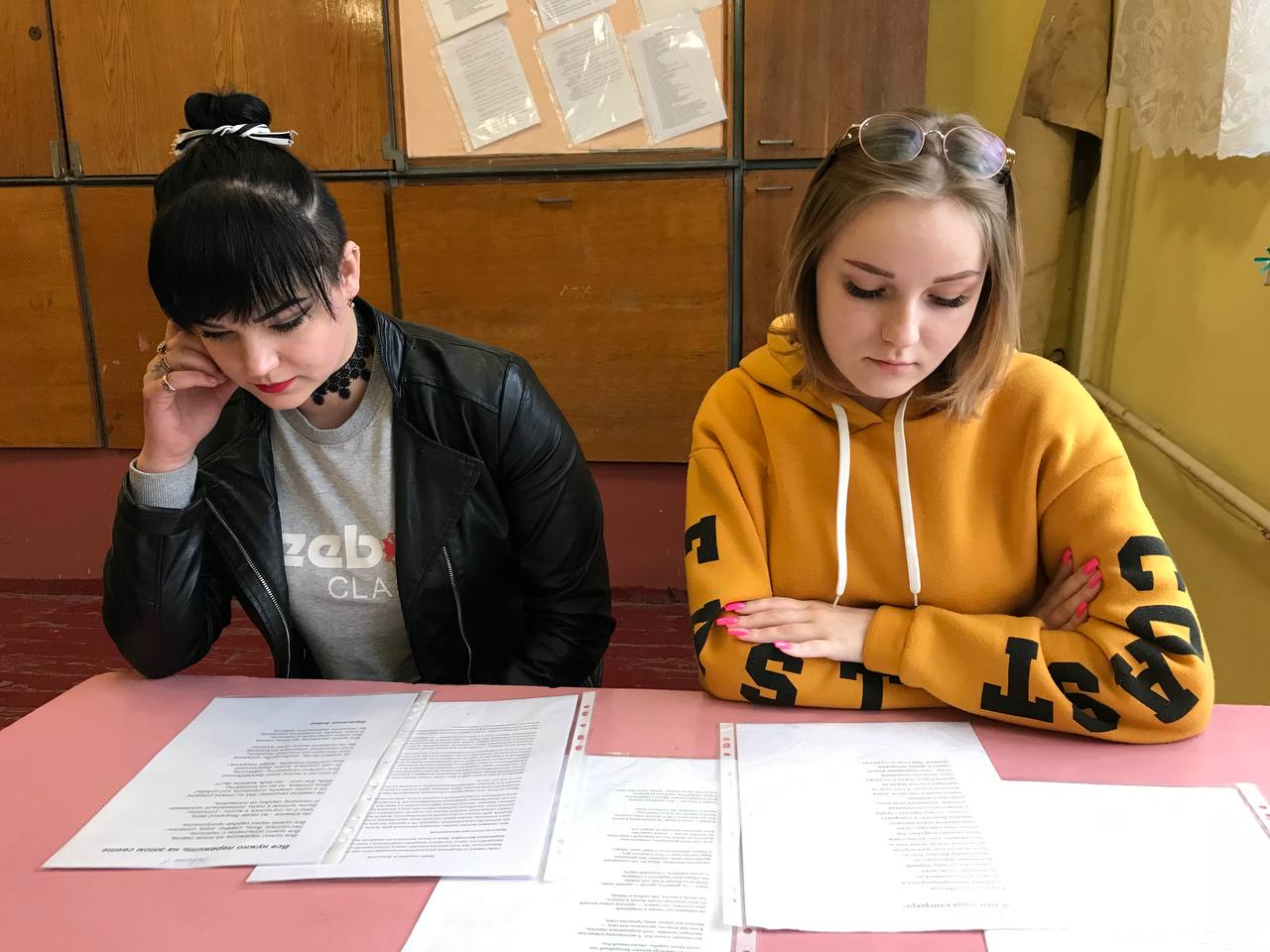 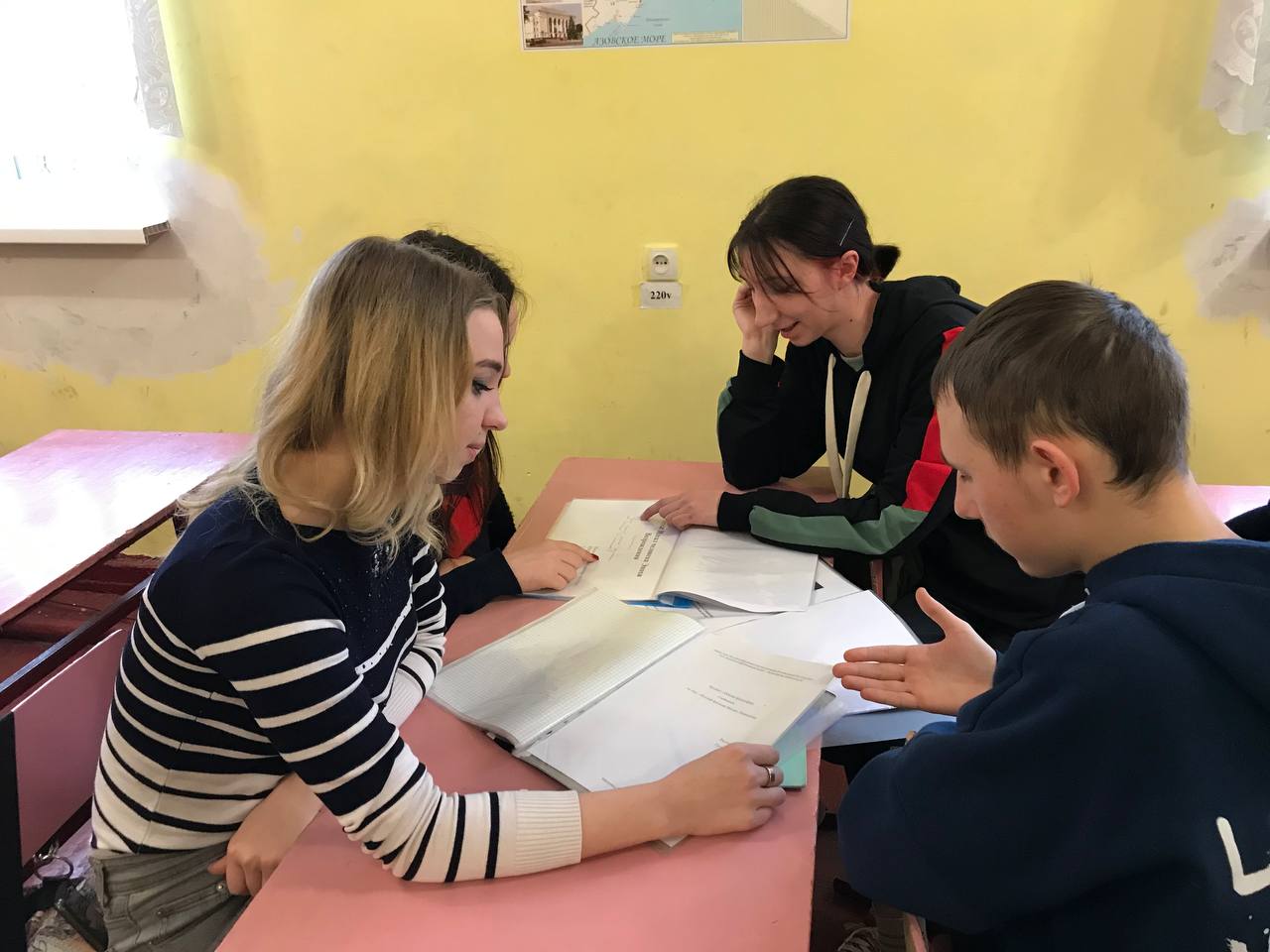 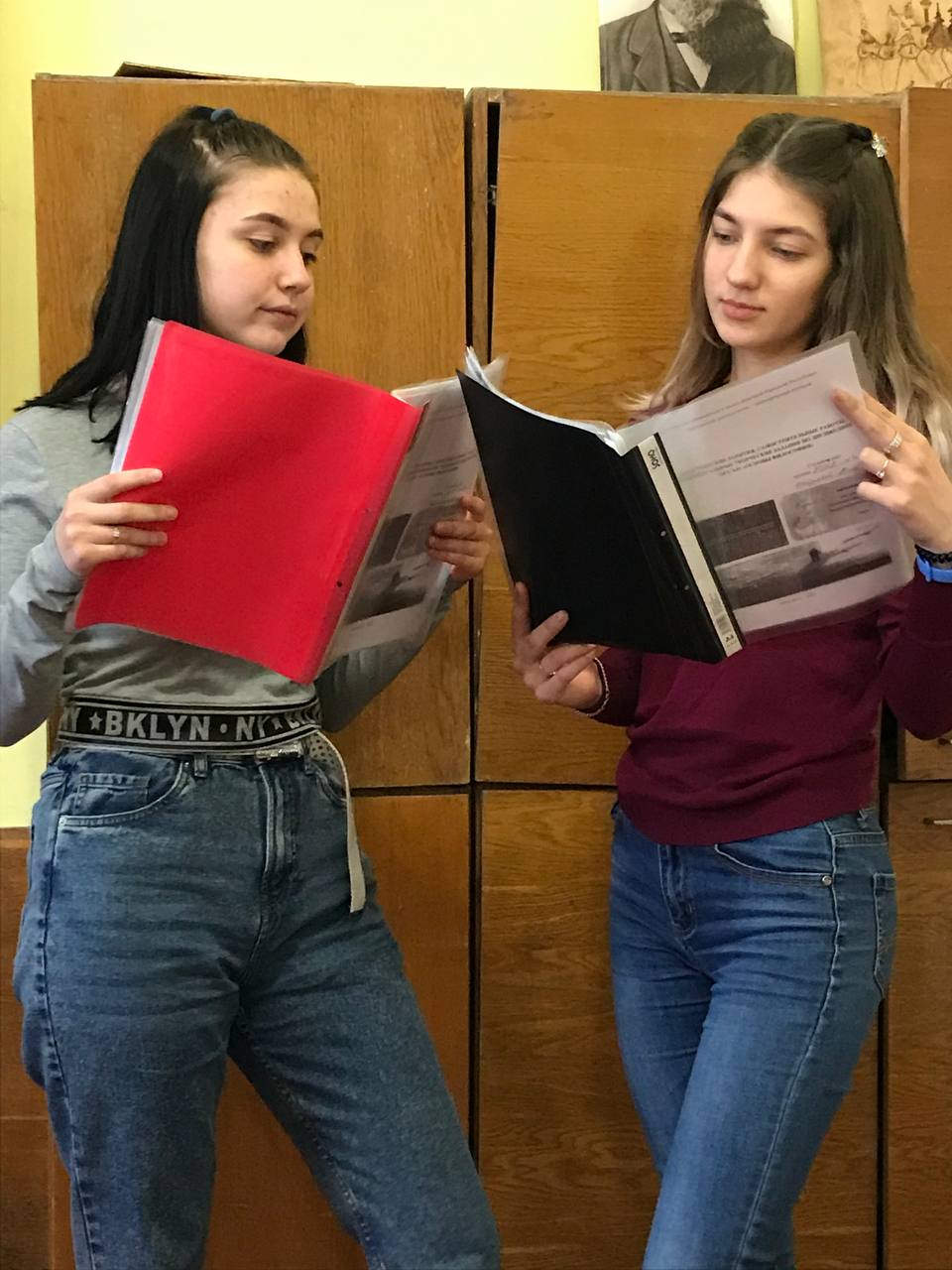